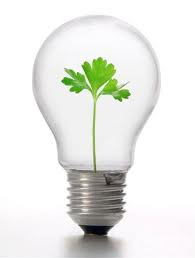 Green Marketing
(Marketing Ecologically)
Dr. Sunmeet Banerjee, Associate Professor
Sasmira’s Institute of Management Studies and Research,
Mumbai
Profile
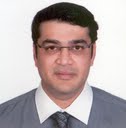 Twenty years of diverse professional experience.

Four years in management education and fifteen years in sales, marketing and business development with organizations like the B. K. Birla, Singhania and Apollo Group.

M.B.A, A.P.S. University, Rewa and Doctorate from University of Rajasthan, Jaipur.

Associate Professor, Sasmira’s, Mumbai.
Green Marketing (Marketing Ecologically)
Green marketing and Ecological Marketing belong to the group of approaches which seek to address the lack of fit between marketing as it is currently practiced and the ecological and social realities of the wider marketing environment. 

Green marketing incorporates a broad range of activities, including product modification, changes to the production process, packaging changes, as well as modifying advertising.

Sustainable marketing at the product level is designed to bring these new eco-friendly features to the consumer's attention. At the public relations level, the company can report to its shareholders and customers that it is a responsible corporate citizen that is concerned about sustainable product innovation for the sake of future generations.
History
Green Marketing came into prominence in the late 1980s and early 1990s.

The American Marketing Association (AMA) held the first workshop on "Ecological Marketing" in 1975.

In 1987 a document prepared by the World Commission on Environment and Development defined sustainable development as meeting “the needs of the present without compromising the ability of future generations to meet their own need”,

This became known as the Brundtland Report.
Challenges
The past decade has shown that harnessing consumer power to effect positive environmental change is far easier said than done. 

The so-called "green consumer" movements have struggled to reach critical mass and to remain in the forefront of shoppers' minds.

One of green marketing's challenges is the lack of standards or public consensus about what constitutes "green”?

Companies are often reluctant to promote their green attributes, and consumers are often skeptical about claims
Challenges
Since the late 1980s have shown consistently that a significant percentage of consumers profess a strong willingness to favor environmentally conscious products and companies. However, consumers' efforts to do so in real life have remained sketchy at best. 

Lack of consensus—by consumers, marketers, activists, regulators, and influential people—has slowed the growth of green products.

An important challenge facing marketers is to identify which consumers are willing to pay more for environmentally friendly products.
Growth
In 1989, 67 % of Americans stated that they were willing to pay 5-10 % more for ecologically compatible products.

By 1991, environmentally conscious individuals were willing to pay between 15-20 % more for green products.

Today, more than one-third of Americans say they would pay a little extra for green products. 

New Delhi, capital of India, was being polluted at a very fast pace until Supreme Court of India forced a change to alternative fuels. In 2002, a directive was issued to completely adopt CNG in all public transport systems to curb pollution.

The Hewlett-Packard Company (HP) promise to cut its global energy use 20 percent by the year 2010.
Marketing Mix
Product: A producer should offer ecological products which not only must not contaminate the environment but should protect it and even liquidate existing environmental damages.

Price: Prices for such products may be a little higher than conventional alternatives. But target groups like for example LOHAS are willing to pay extra for green products.

Place: A distribution logistics is of crucial importance; main focus is on ecological packaging. Marketing local and seasonal products e.g. vegetables from regional farms is easier to be marketed “green” than products imported.
Marketing Mix
Promotion: A communication with the market should put stress on environmental aspects, for example that the company possesses a CP certificate or is ISO 14000 certified. This may be publicized to improve a firm’s image. Furthermore, the fact that a company spends expenditures on environmental protection should be advertised. Third, sponsoring the natural environment is also very important.

Ecological products will probably require special sales promotions.
Additional Social Marketing P’s
Publics: Effective Social Marketing knows its audience, and can appeal to multiple groups of people. "Public" is the external and internal groups involved in the program. External publics include the target audience, secondary audiences, policymakers, and gatekeepers, while the internal publics are those who are involved in some way with either approval or implementation of the program.

Partnership: Most social change issues, including "green" initiatives, are too complex for one person or group to handle. Associating with other groups and initiatives to team up strengthens the chance of efficacy.

Purse Strings: How much will this strategic effort cost and who is funding the effort.
Additional Social Marketing P’s
Policy: Social marketing programs can do well in motivating individual behavior change, but that is difficult to sustain unless the environment they're in supports that change for the long run. Often, policy change is needed, and media advocacy programs can be an effective complement to a social marketing program.

The level of greening-strategic, quasi-strategic, or tactical dictates exactly what activities should be under-taken by a company.

Strategic greening in one area may or may not be leveraged effectively in others.

A firm could make substantial changes in production processes but opt not to leverage them by positioning itself as an environmental leader.
Marketing Strategy
The market for ecological products and services is ever burgeoning.

Businesses have limited financial, human and capital resources, so a focus on the resources on the top performing marketing activities of business is vital. Use an aggressive growth strategy for your biggest growth markets.

Adopt a selected growth strategy for new or emerging markets.

Build an authentic brand that attracts genuine interest from your target market.

Collaborate with customers to develop more targeted products and to get to market sooner.
Marketing Strategy
Use permission based marketing and avoid interruption based marketing. 

We can create a big impact by influencing our staff and other businesses to adopt sustainable business practices.

Let your suppliers know you are looking to work with suppliers who adopt sustainable business practices. 

Minimise your contribution to greenhouse gases by: (a) Printing business stationery using environmentally friendly inks and recycled paper. (b) Reducing use of direct mail: use online communications instead. (c) Creating online catalogues instead of printed catalogues. (d) Using virtual communications such as Skype, video conferencing and webinars. (e) Using a Navman to take the most direct route on business trips.
Example
A company that produces talcum powder can design a product that has less volume, needs less packaging, and uses natural ingredients instead of chemicals.

Since this product innovation costs the company a significant amount of money to accomplish, it will only make this investment if it believes that consumers will value the product and make a purchasing decision based on its new features.

Sustainable marketing at the product level is designed to bring these new eco-friendly features to the consumer's attention.

At the public relations level, the company can report to its shareholders and customers that it is a responsible corporate citizen that is concerned about sustainable product innovation for the sake of future generations.
LOHA’s
Lifestyles of Health and Sustainability describes an integrated, rapidly growing market for goods and services that appeal to consumers whose sense of environmental and social responsibility influences their purchase decisions.


The Natural Marketing Institute’s (short: NMI) estimates the US LOHAS consumer market of products and services to be USD 209 billion – sold across all consumer segments.
Conclusion
The concept of sustainability has taken hold in the mindset of consumers and has become a value proposition to corporations; environmentalists want to move the definition forward. 

They would like to see it changed to reflect corporate responsibility to market in a sustainable way, one that is profitable but responsive to actual worldwide need rather than rampant consumerism.

Ideally, sustainable marketing would stop encouraging irresponsible over consumption in developed nations simply to improve profits.
References
Brundtland Report, World Commission on Environment and Development, 1987

Everett Rogers, communication scholar and author of “Diffusion of Innovations” 

Green Marketing Activities (Grundey D. and Zaharia, R.M. Sustainable incentives in marketing and strategic greening: the cases of Lithuania and Romania. Baltic Journal on Sustainability, 14(2), 130 –143), 2008

Green Marketing by Jacquelyn Ottman, United States of America, 1993

Green Marketing by Ken Peattie, United Kingdom, 1992